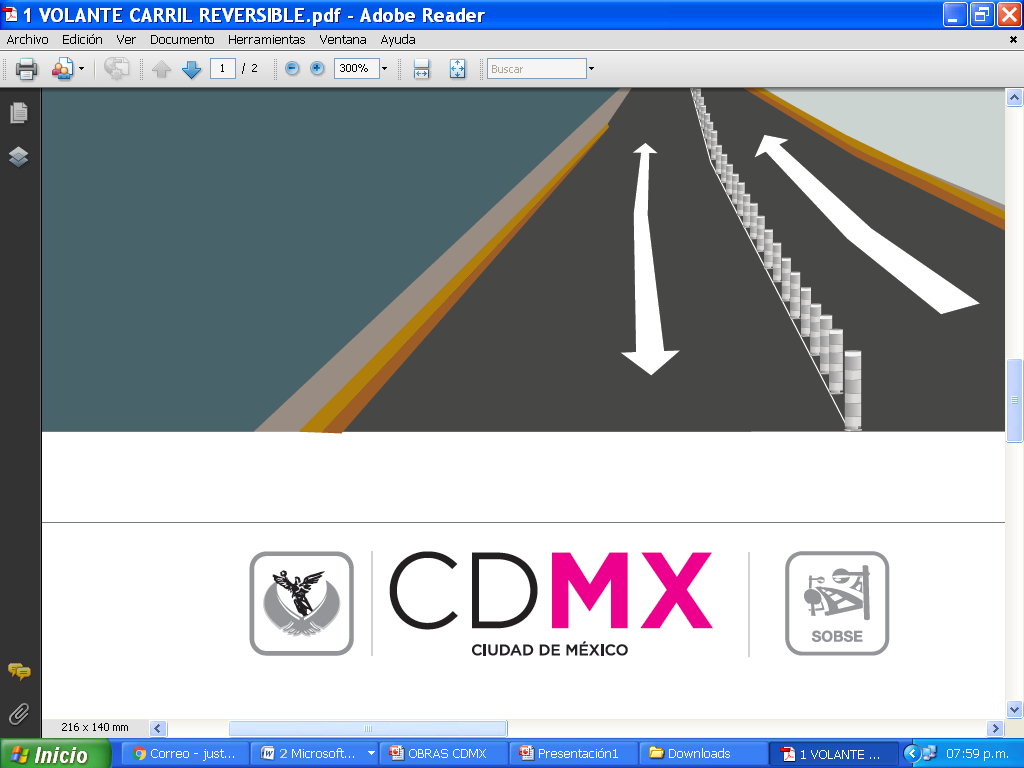 Planeación Metropolitana
Octubre  2017
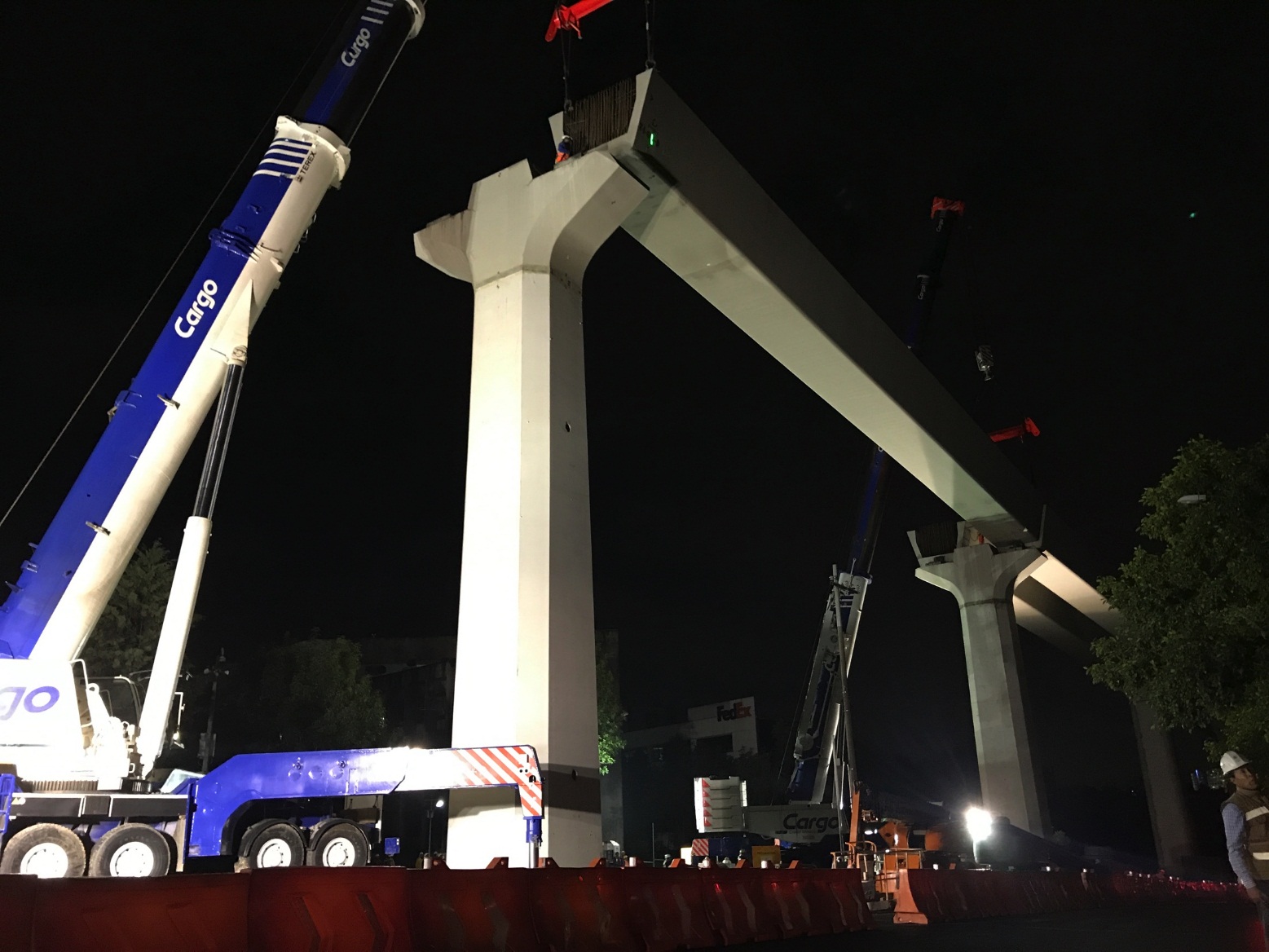 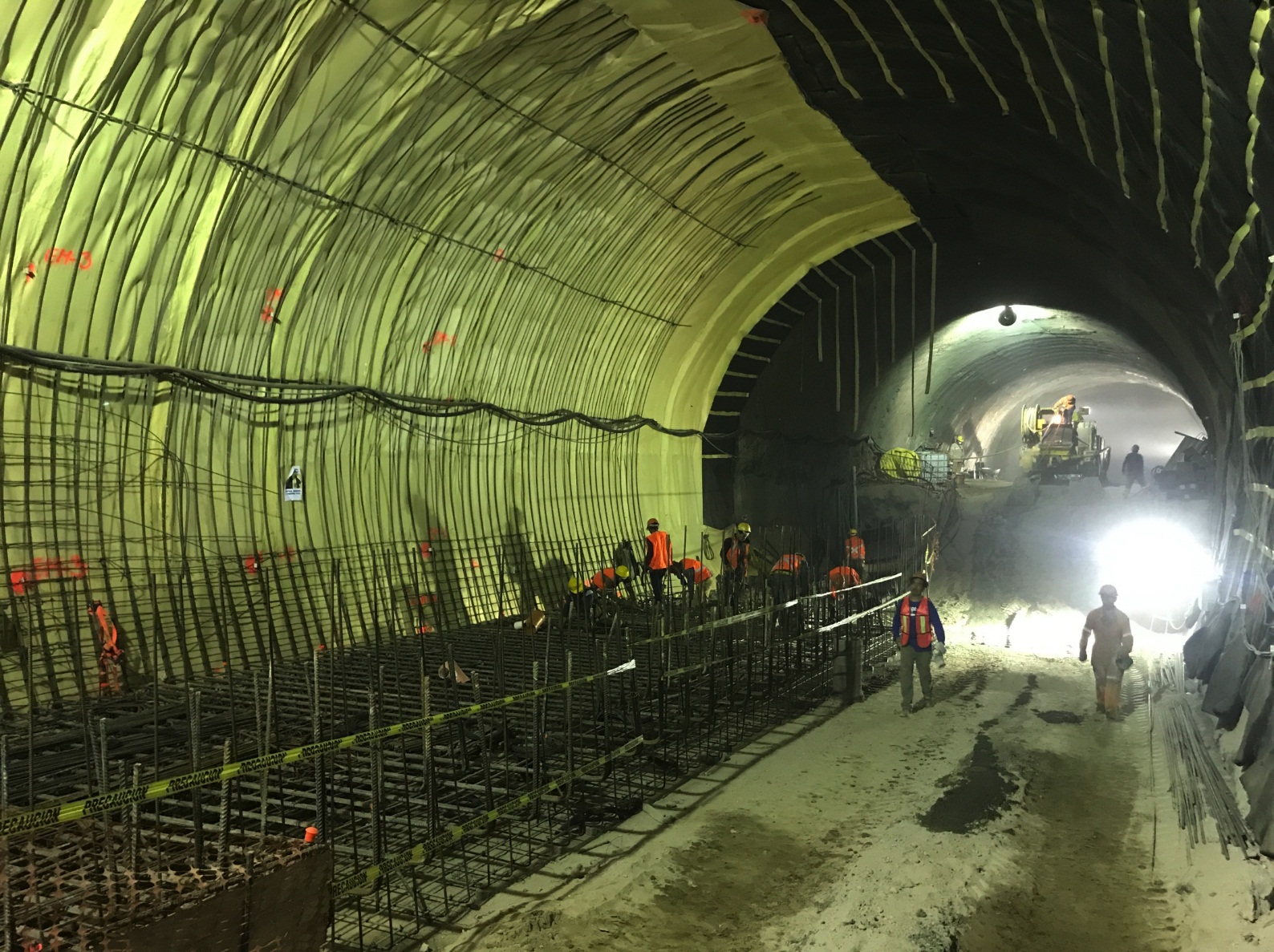 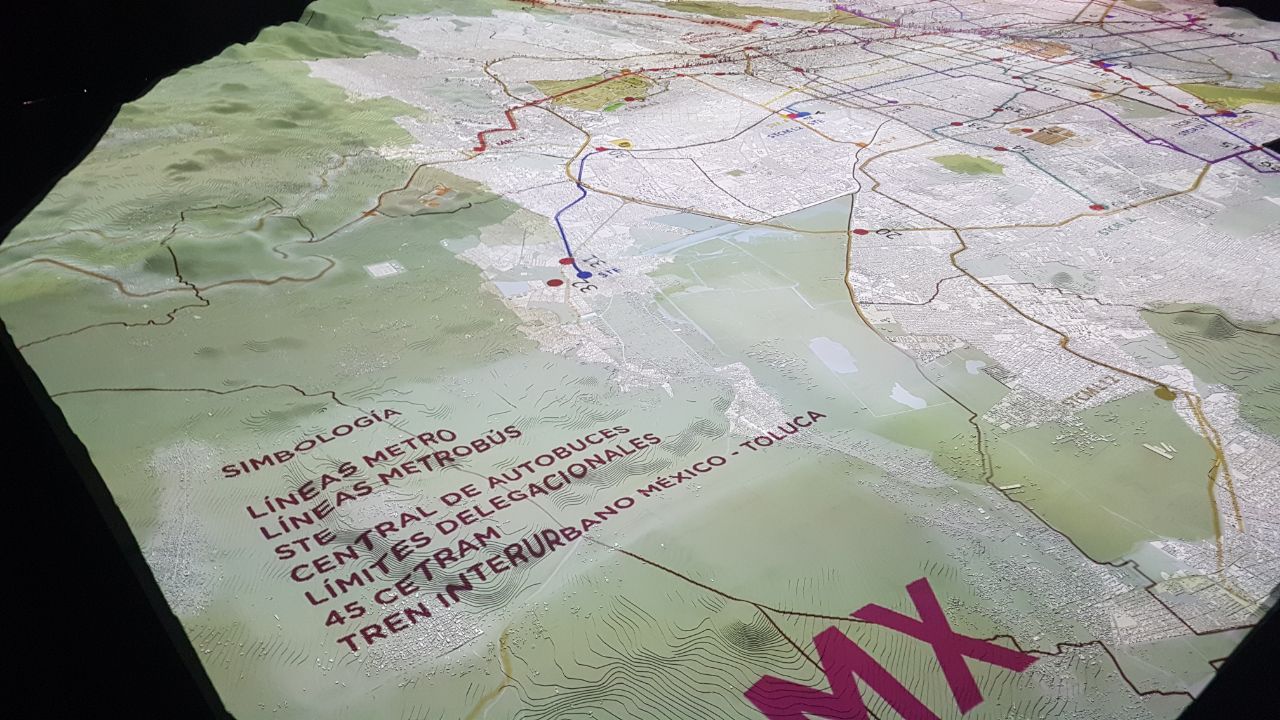 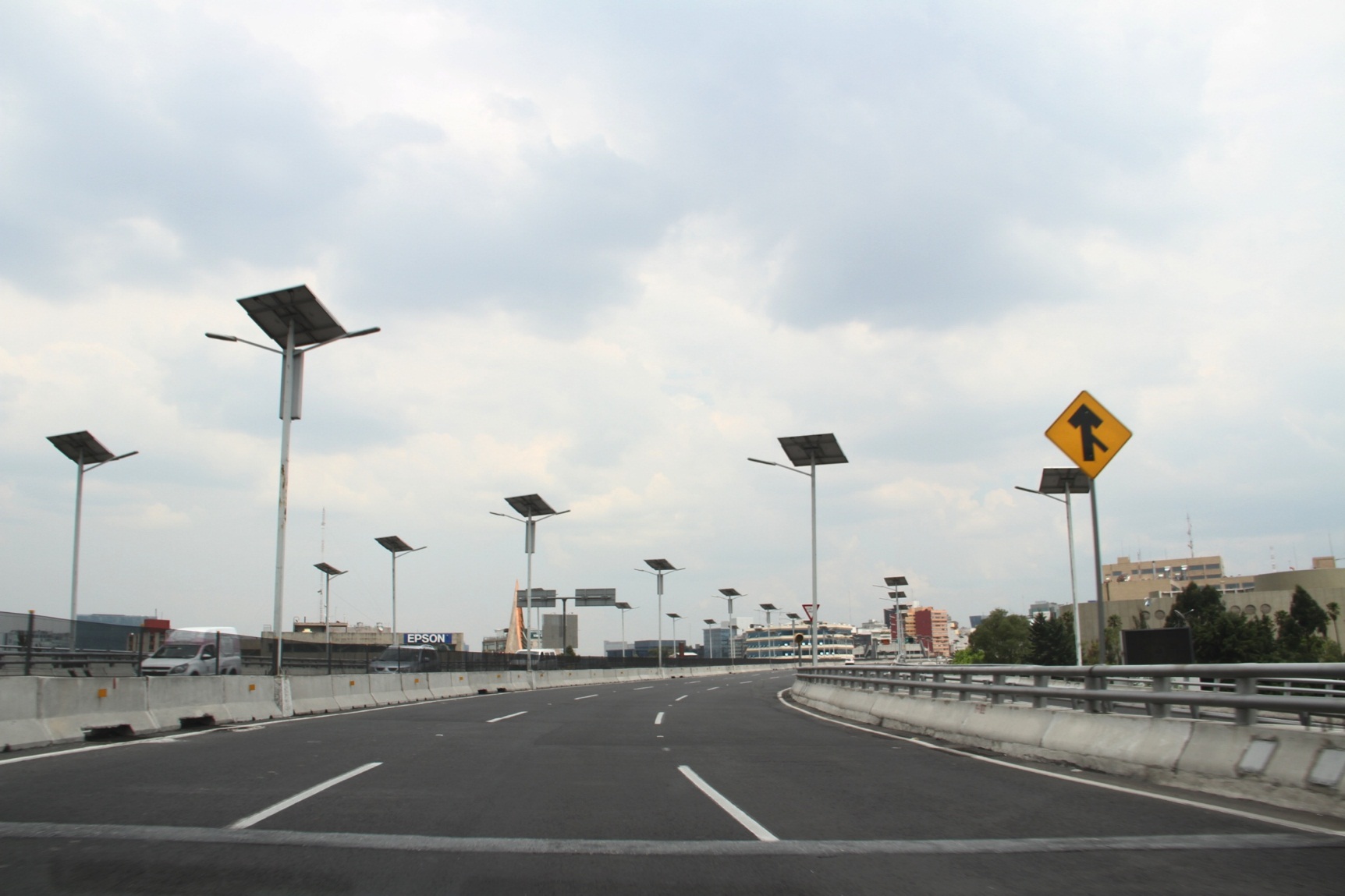 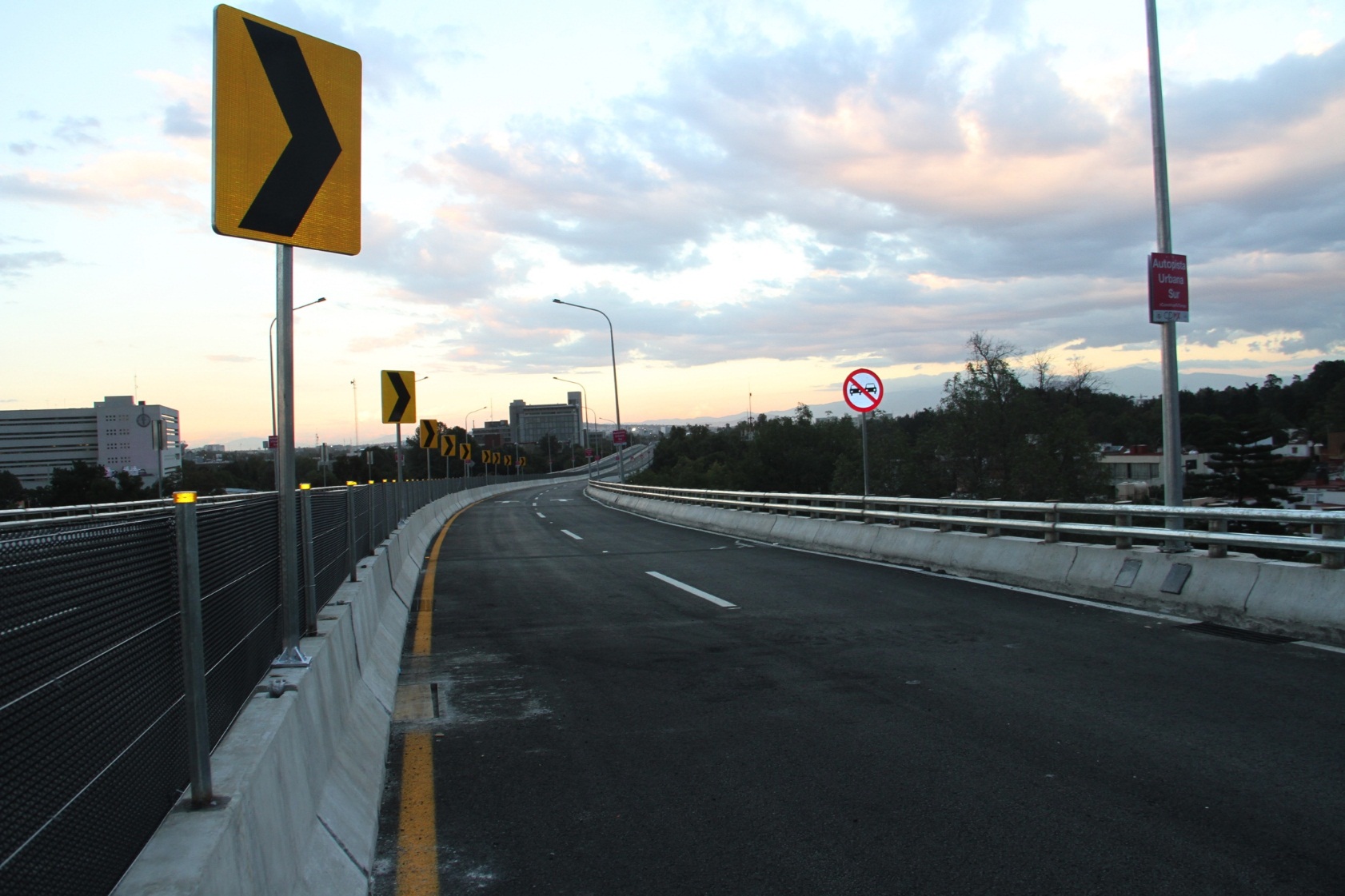 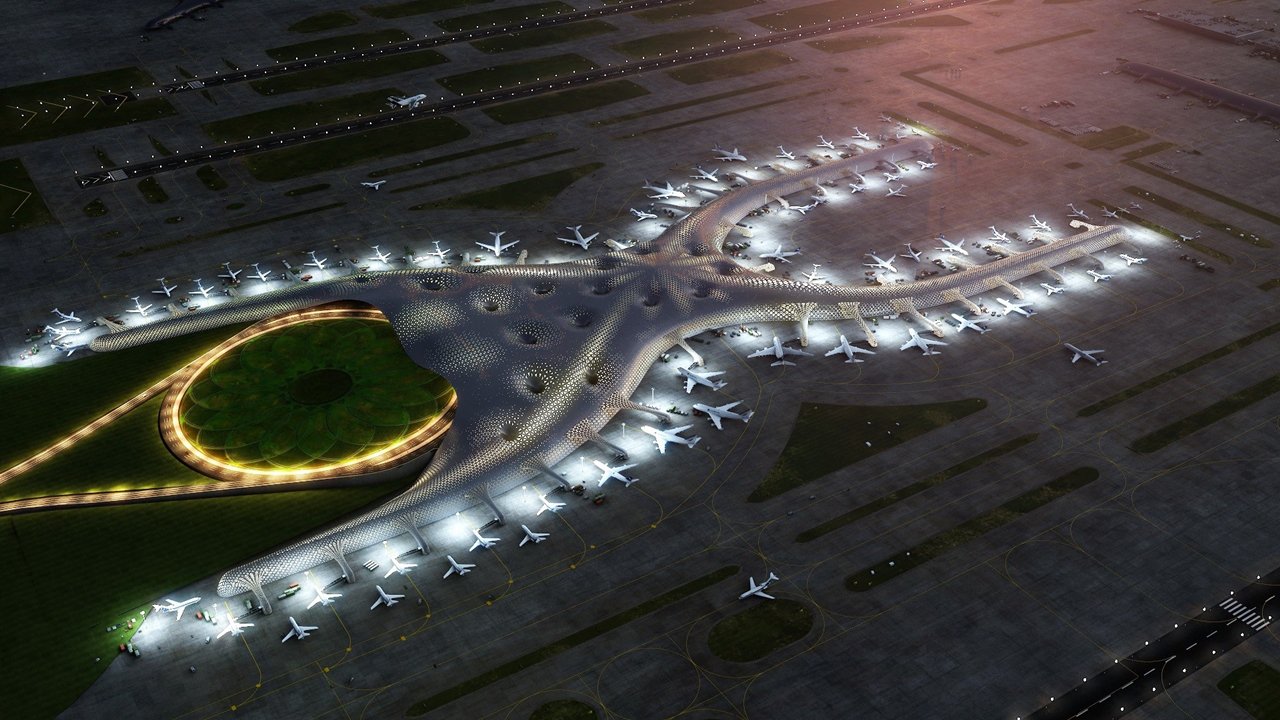 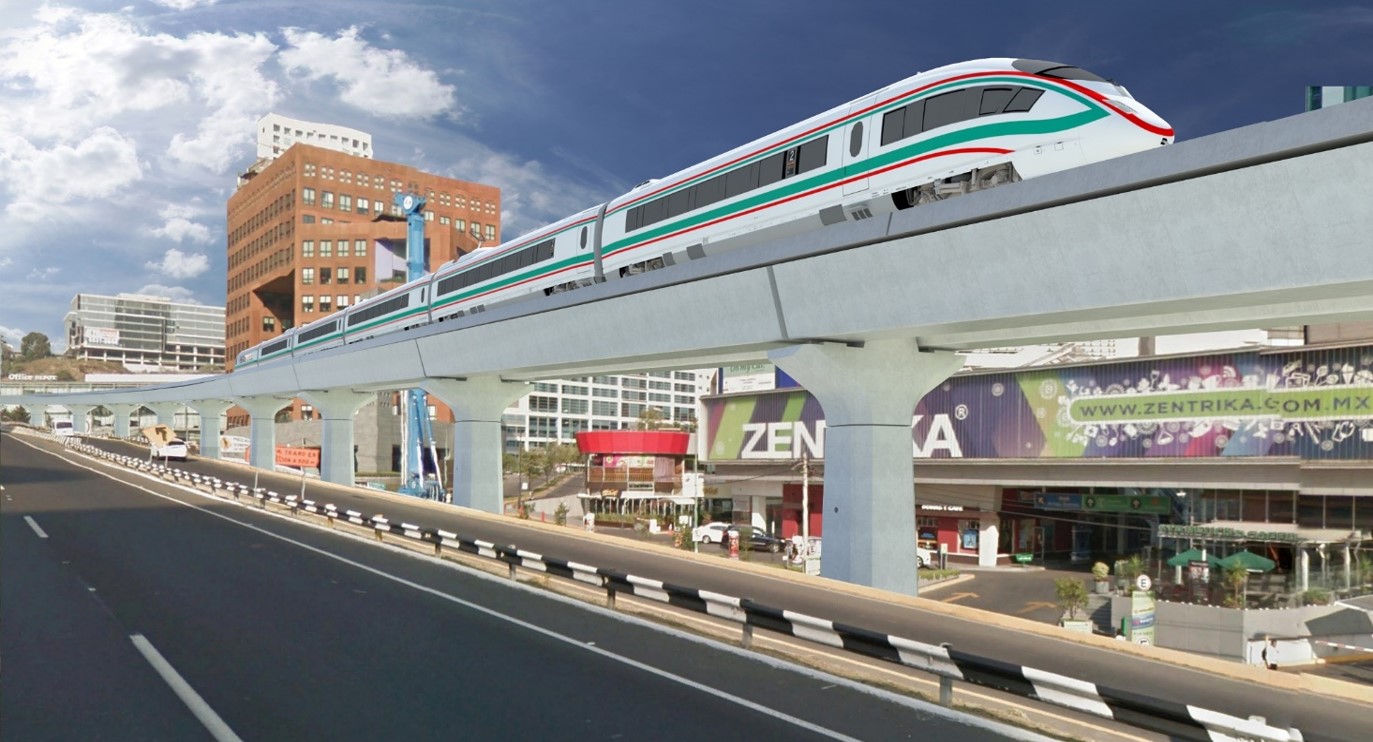 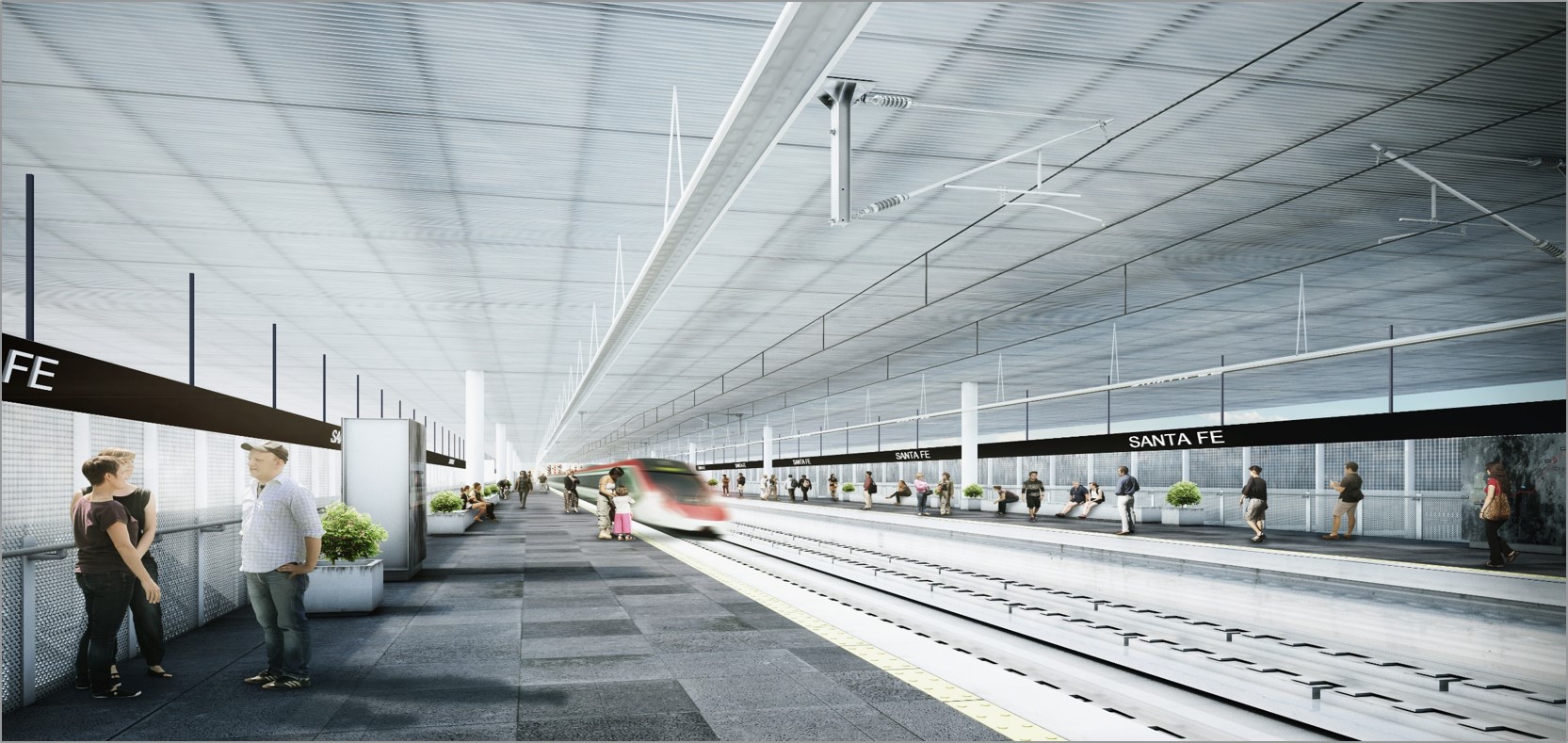 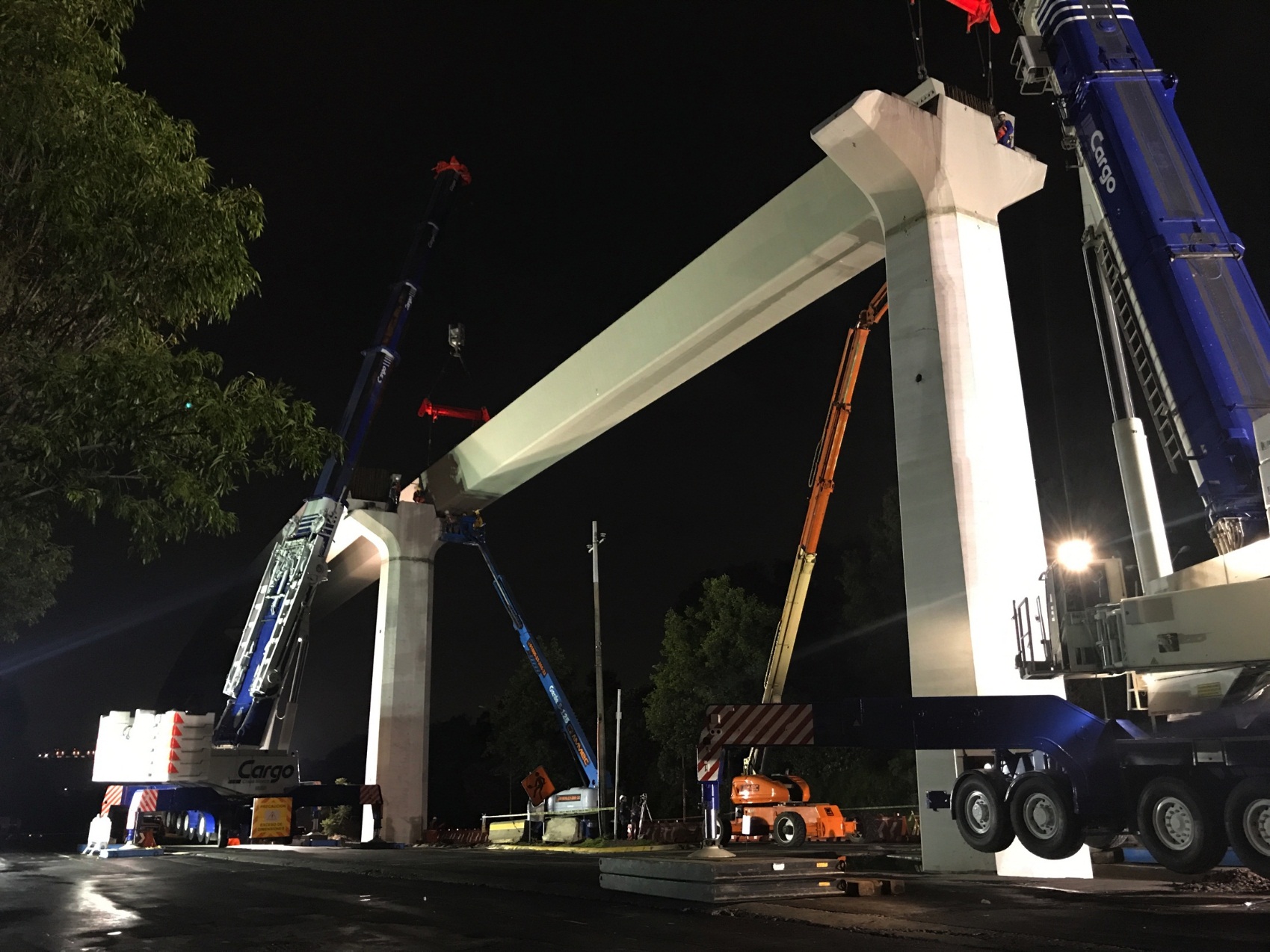 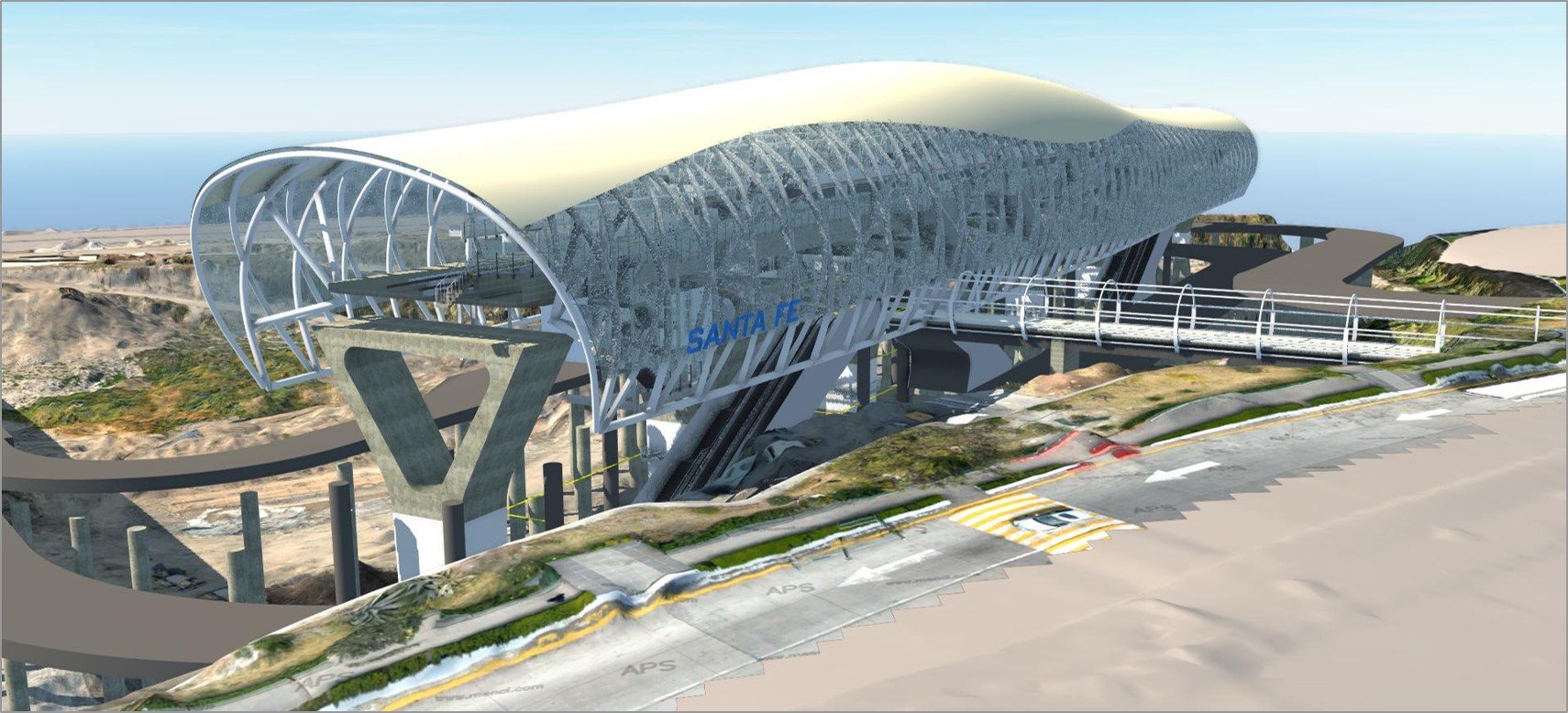 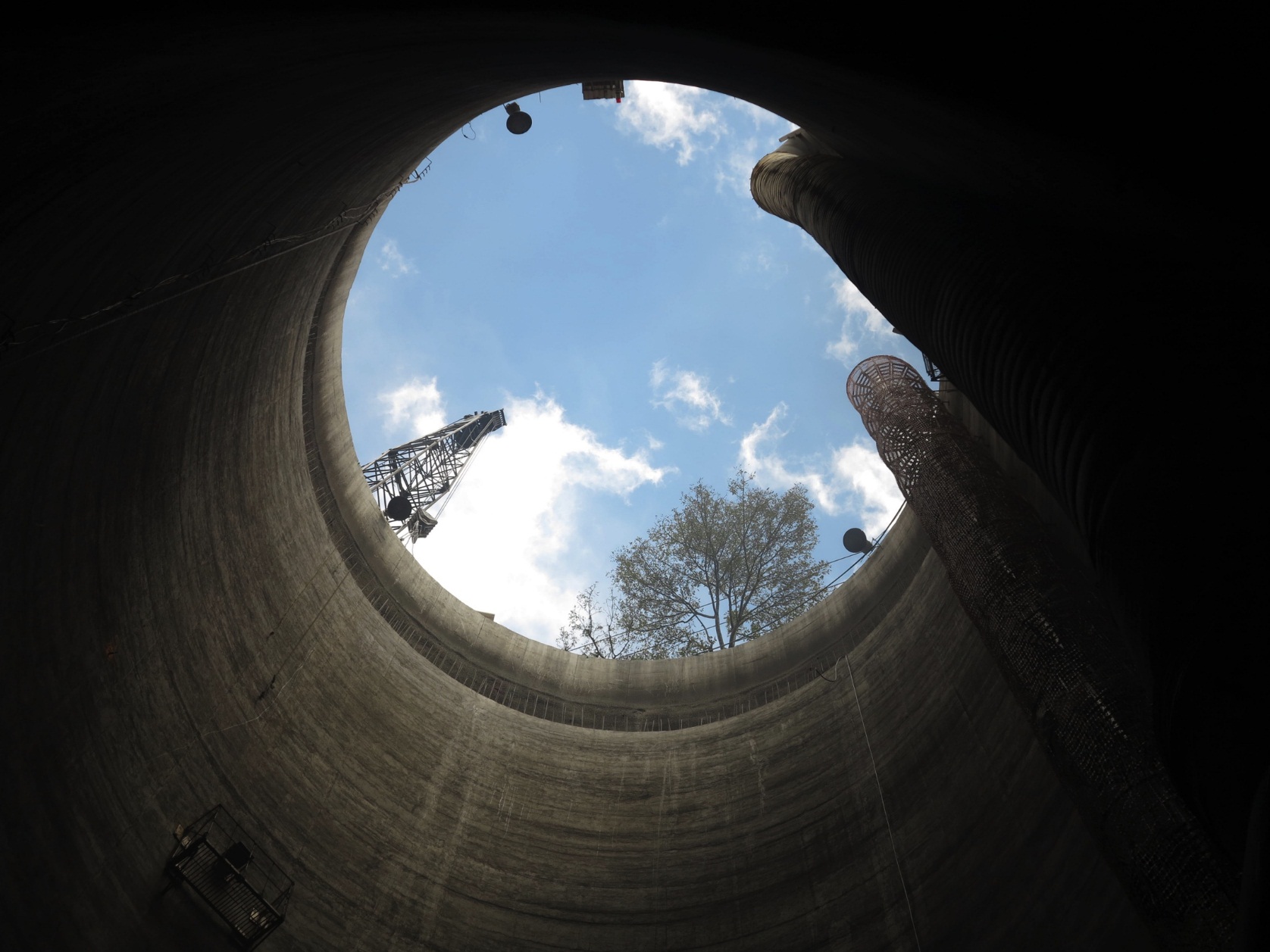 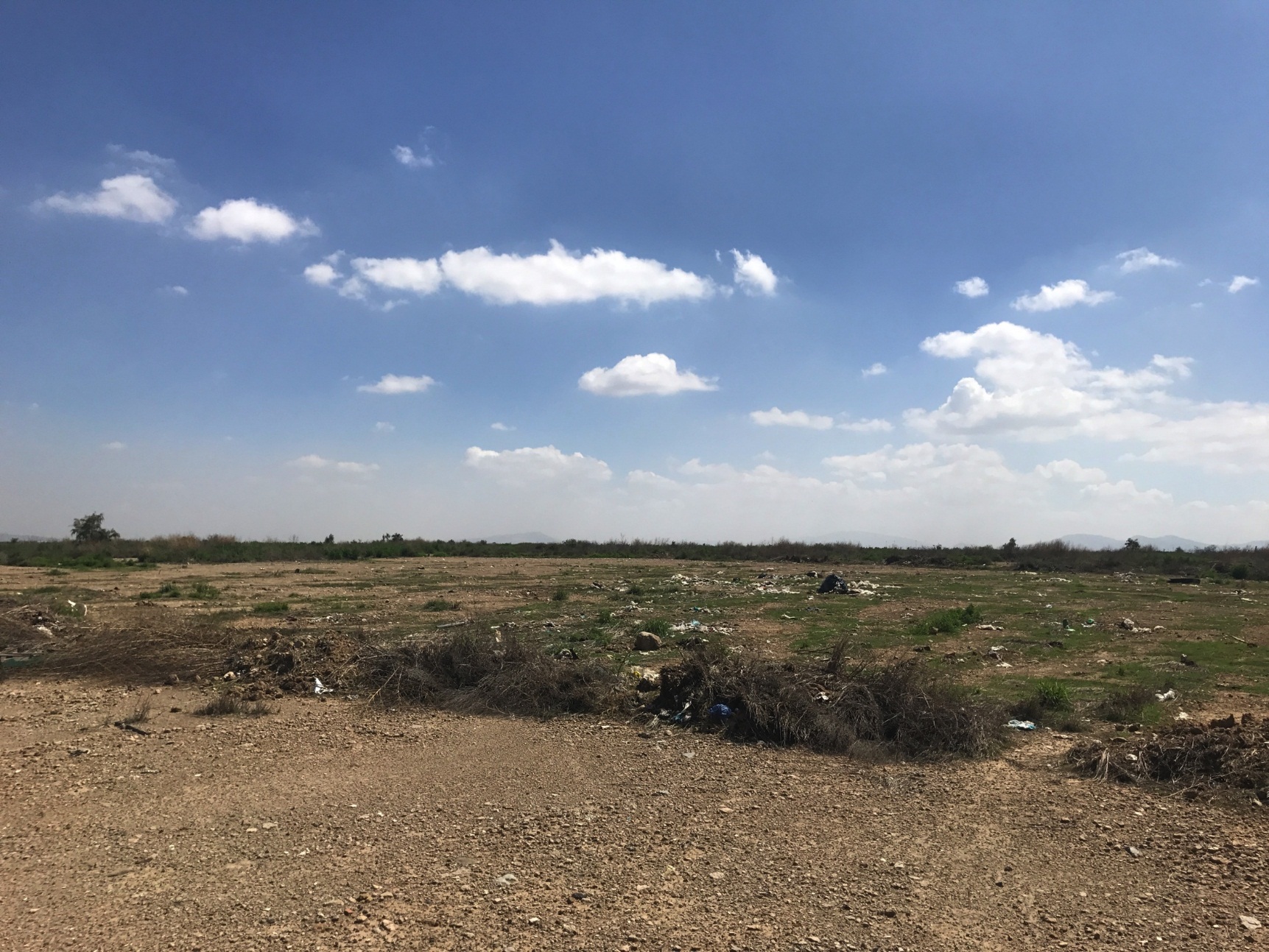 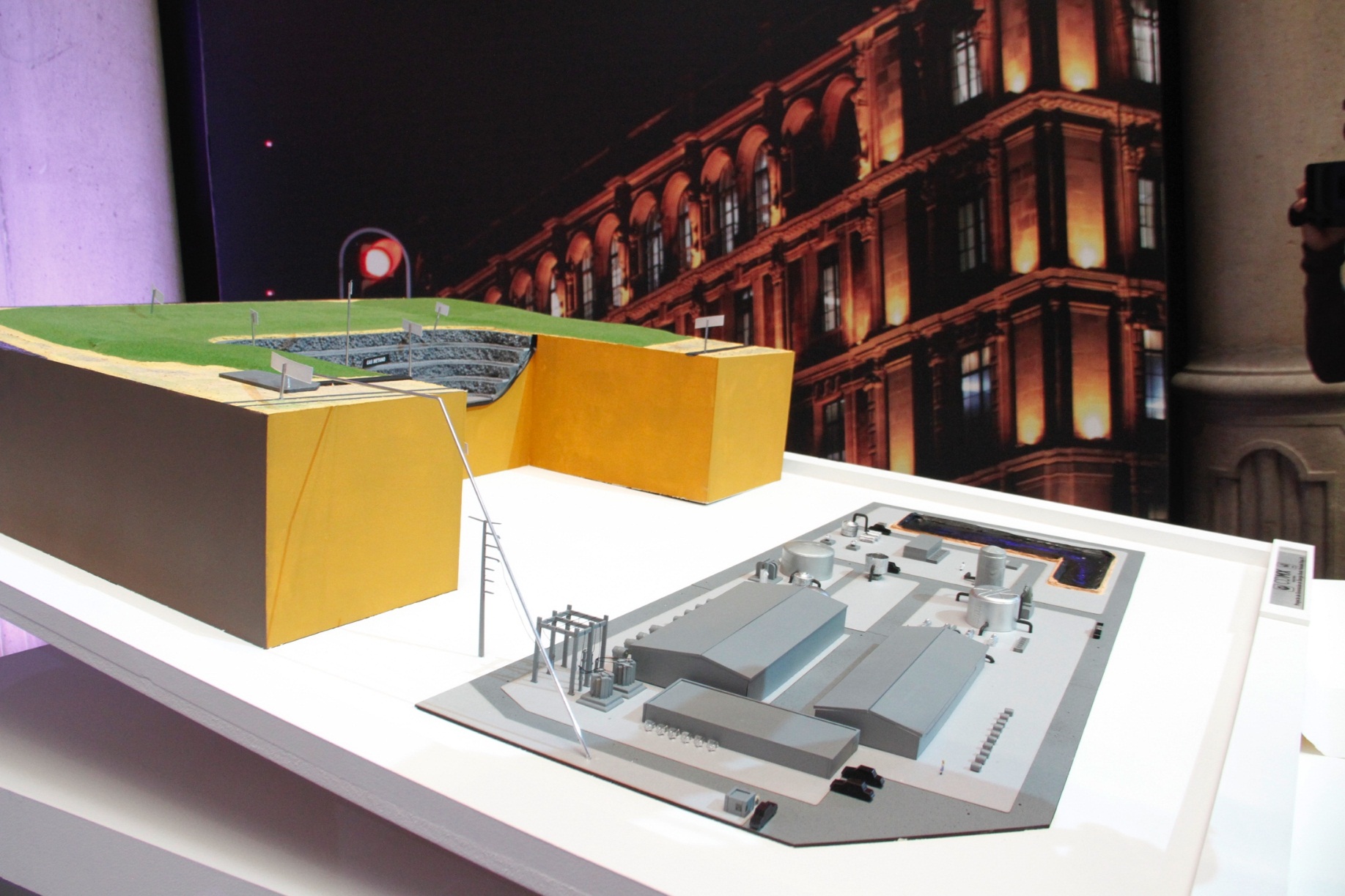 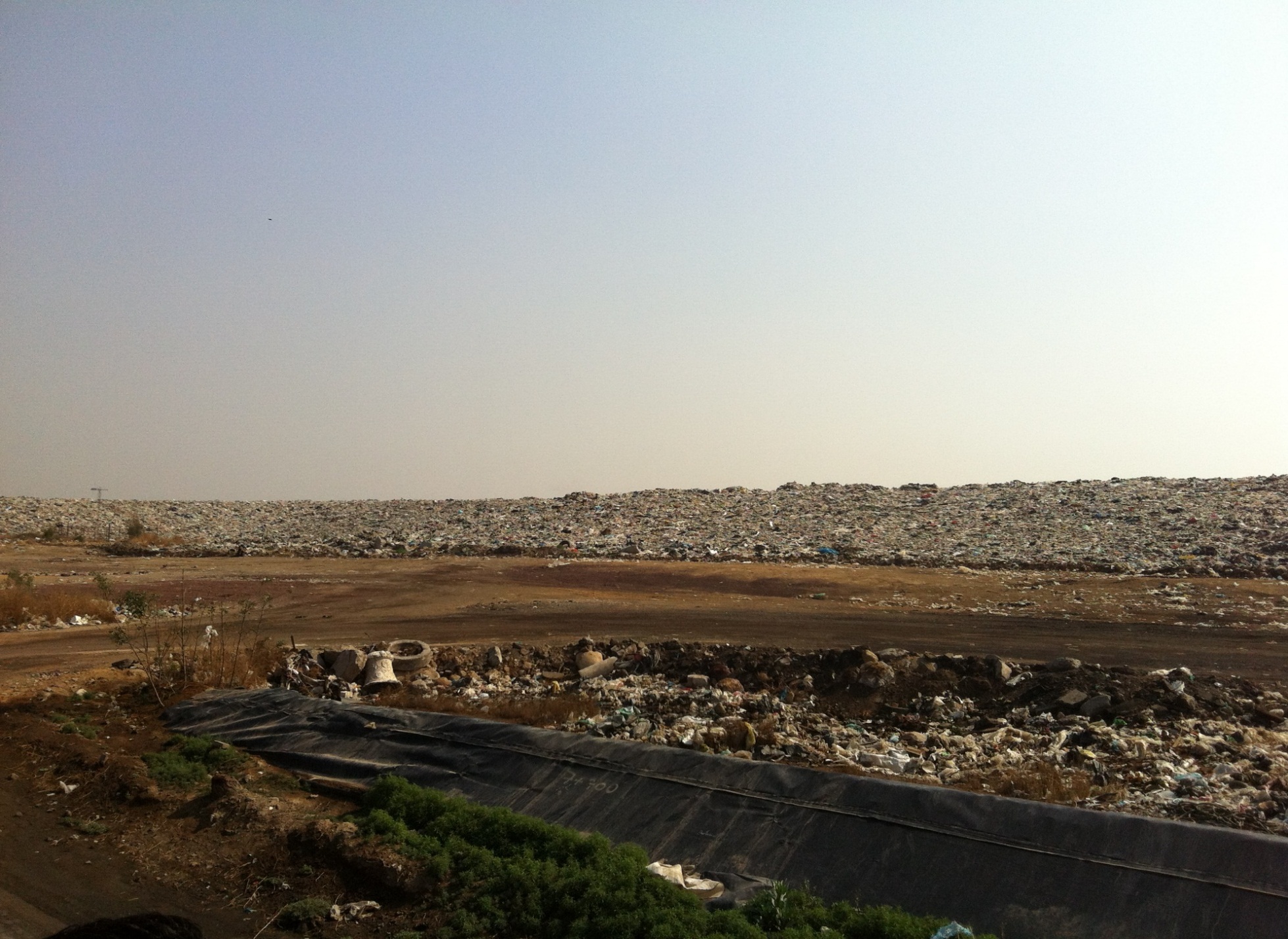 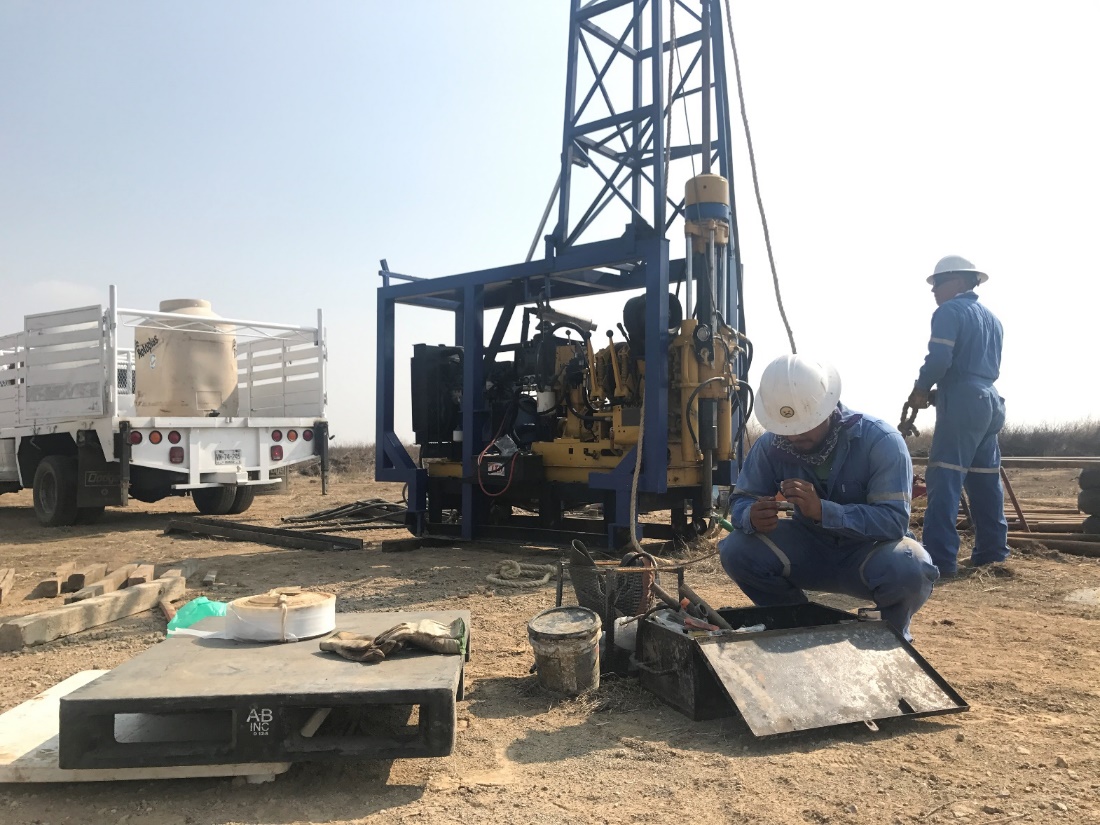 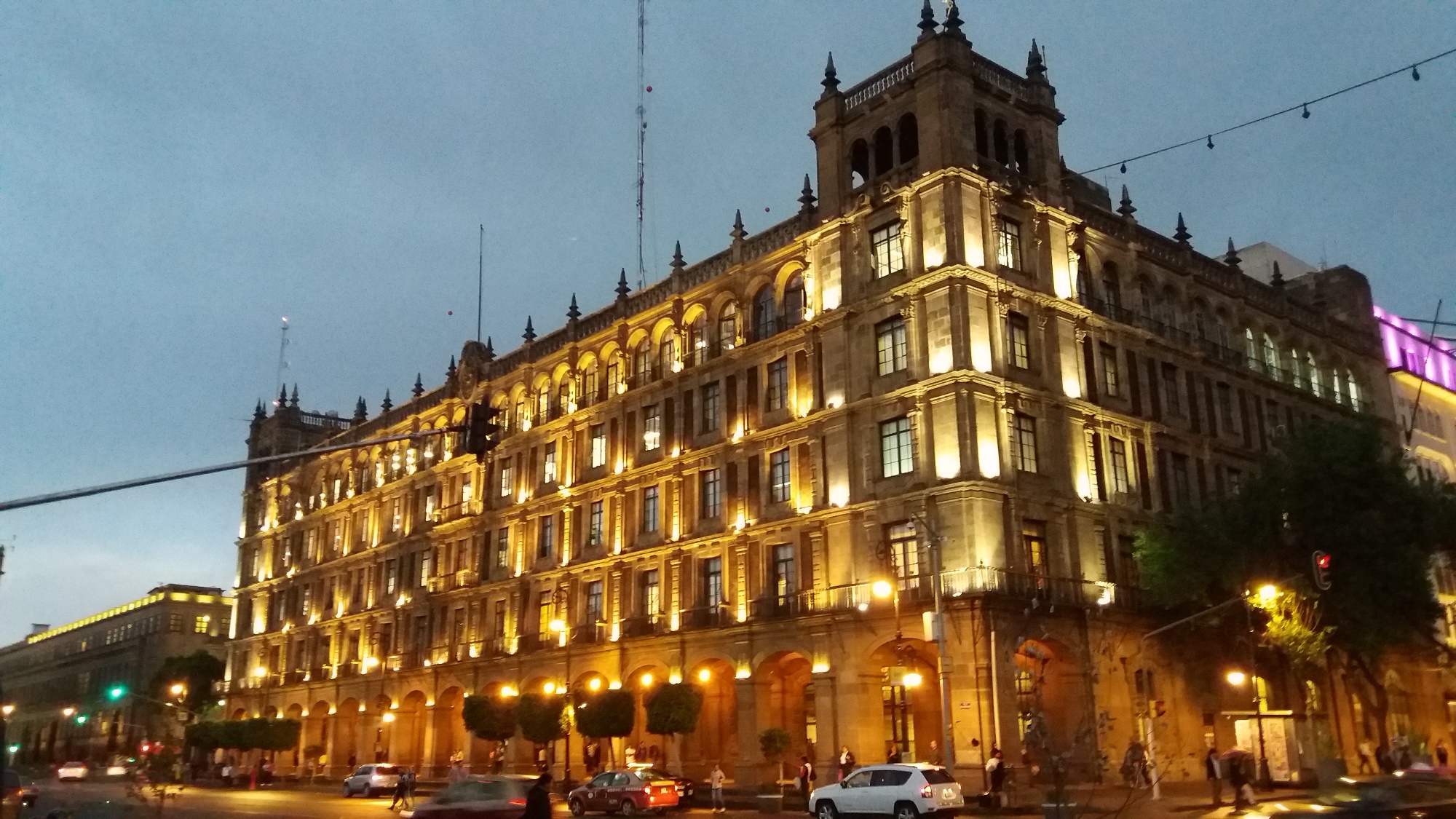 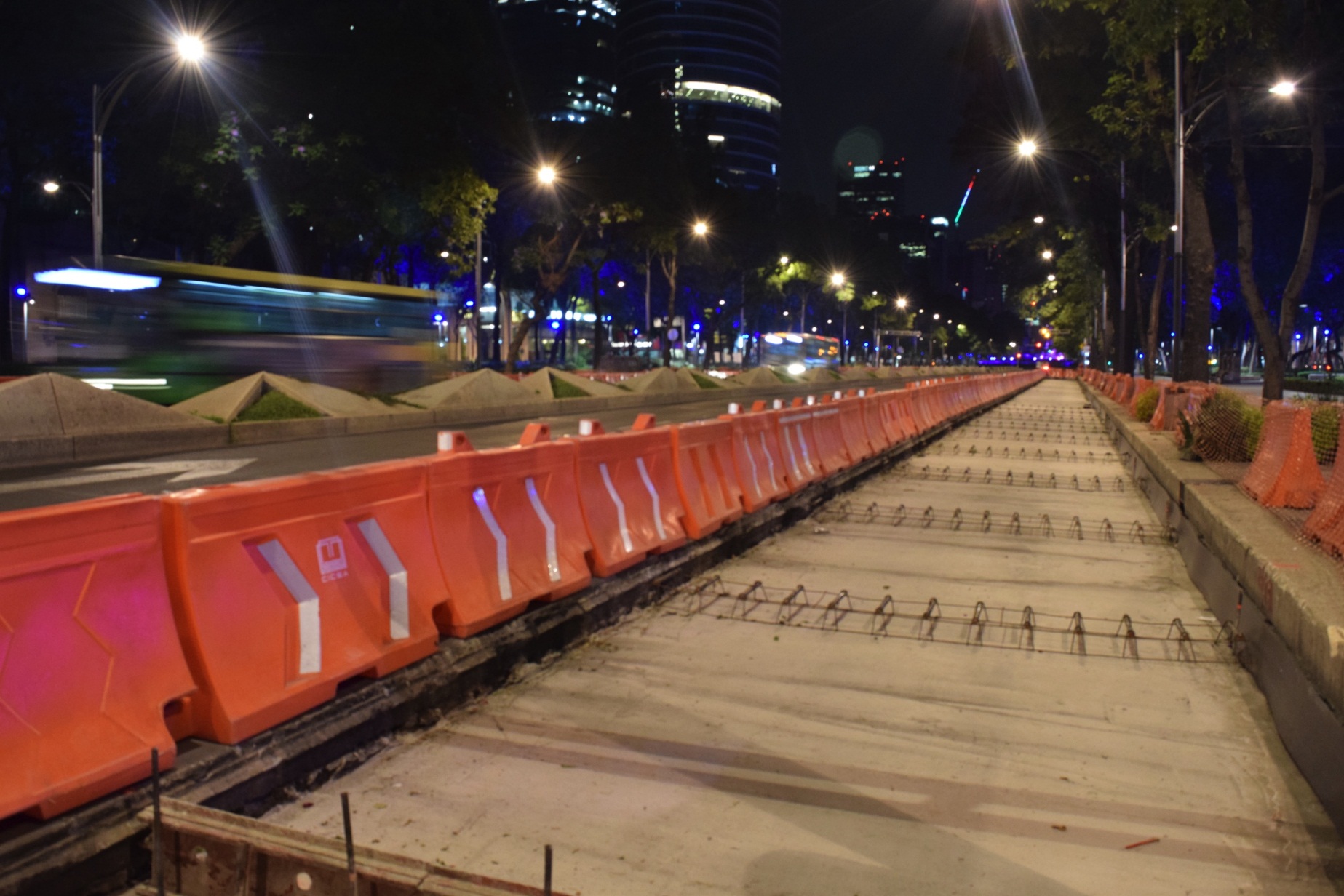 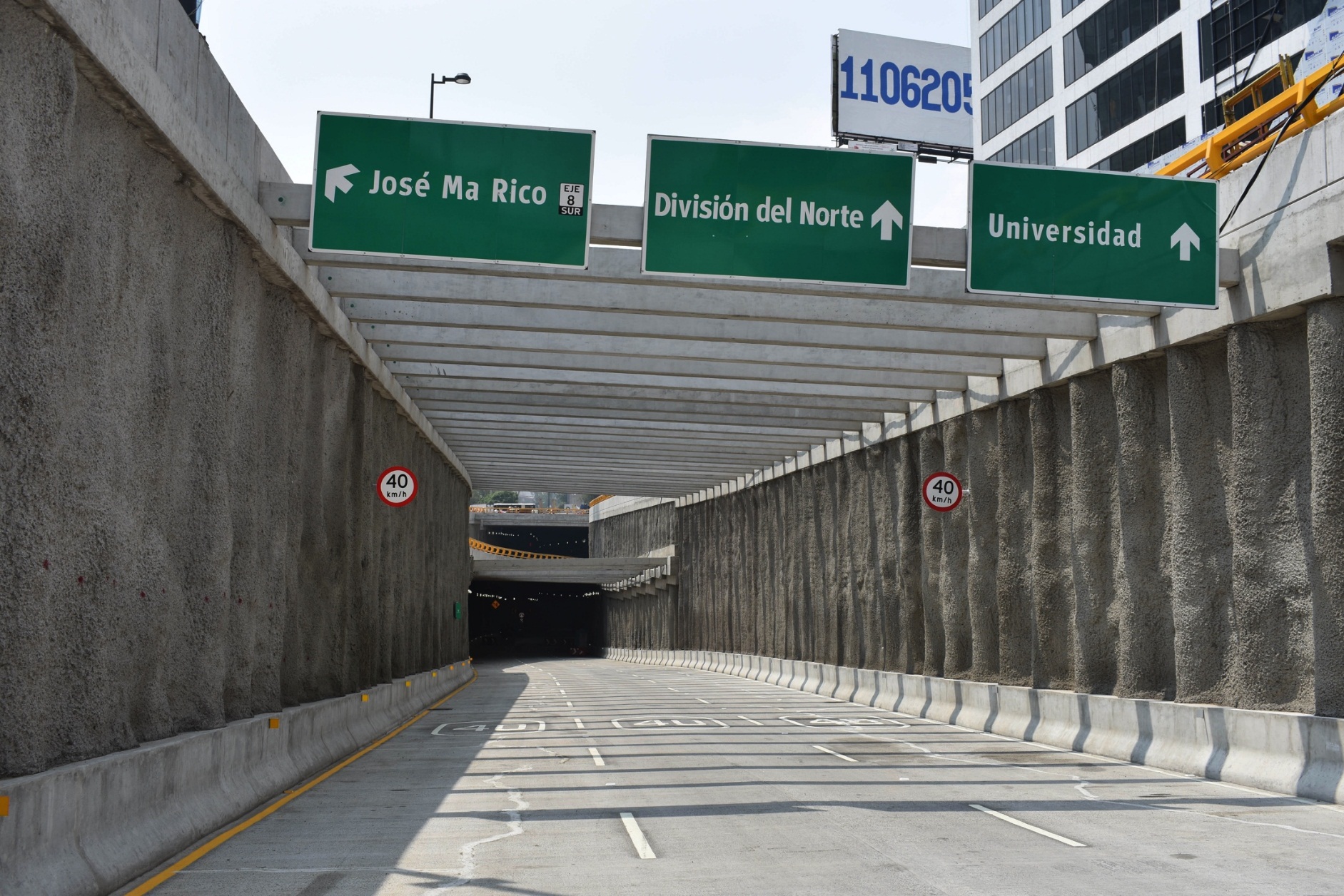 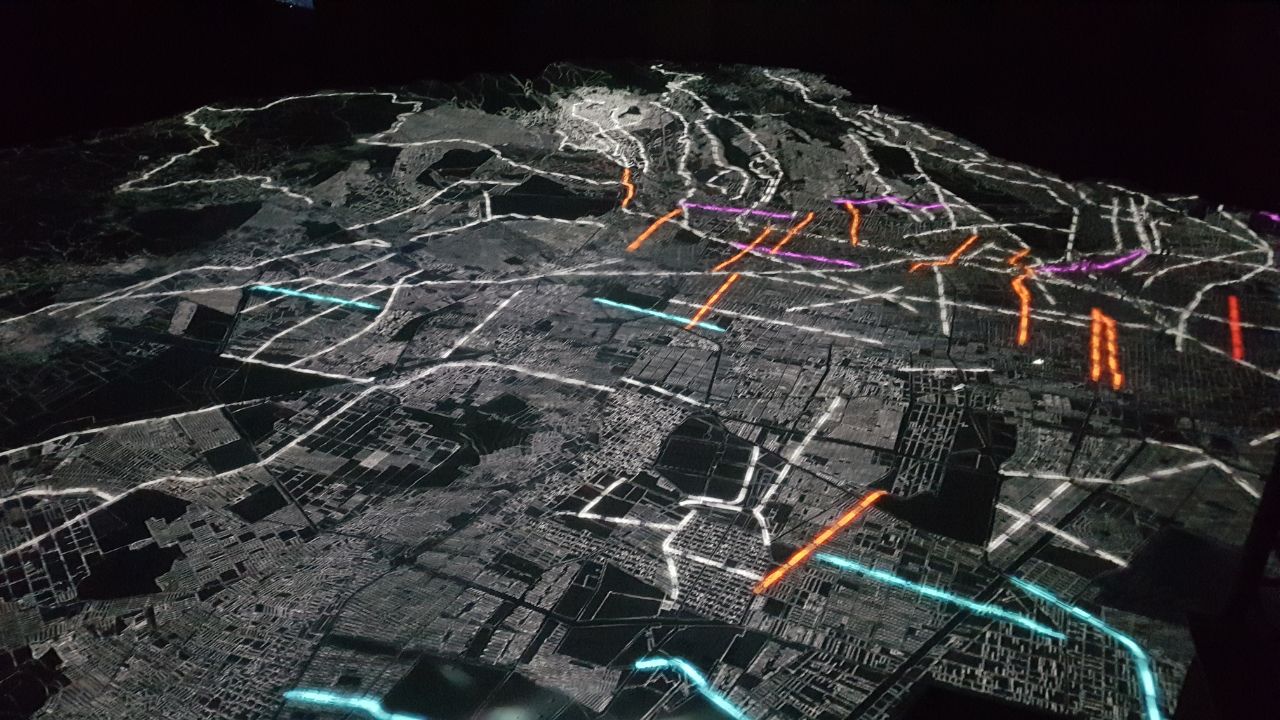 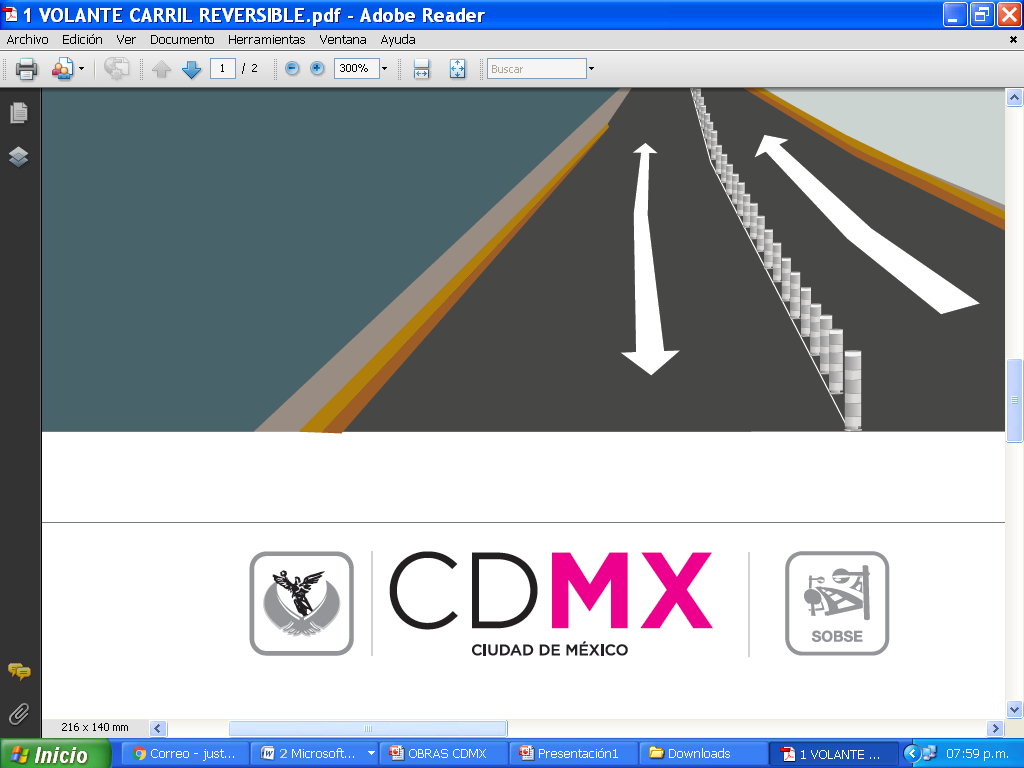